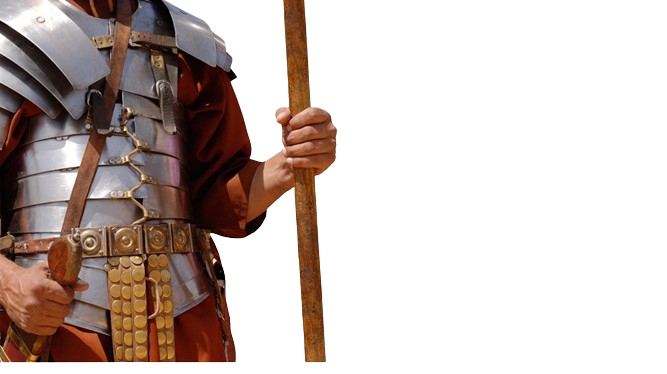 BATALHA ESPIRITUAL
VENCENDO A
CUIDADO COM O ORGULHO!
32
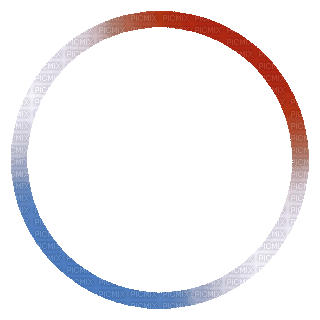 O QUE ESSES PERSONAGENS BÍBLICOS TÊM EM COMUM?
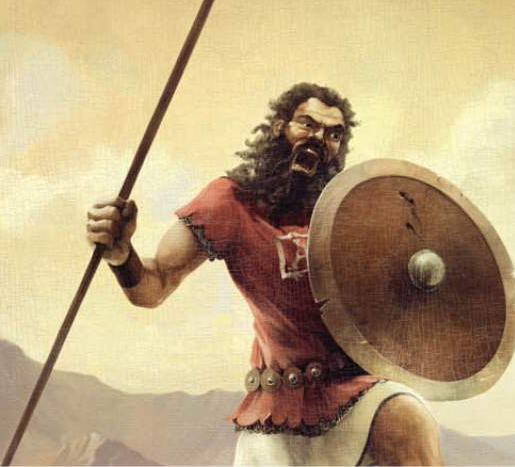 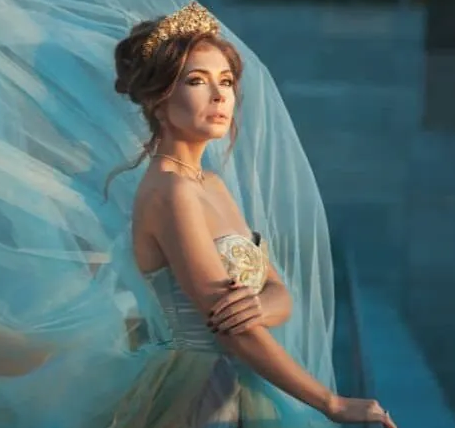 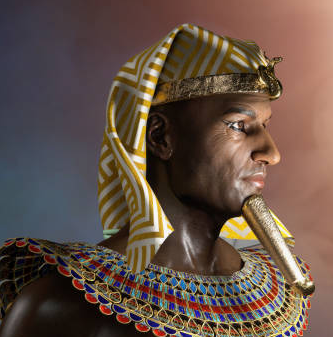 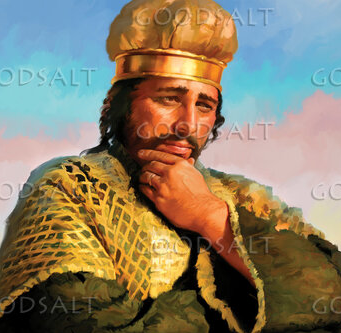 GOLIAS
FARAÓ
VASTI
HERODES
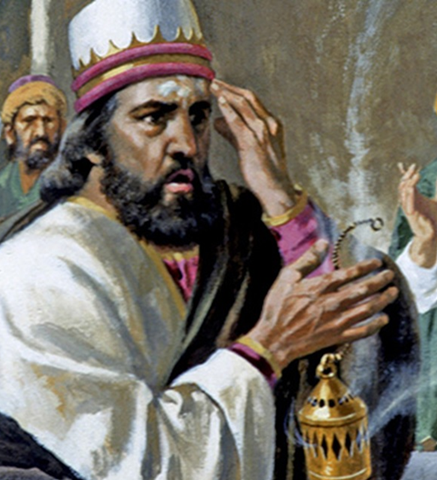 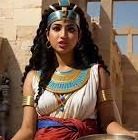 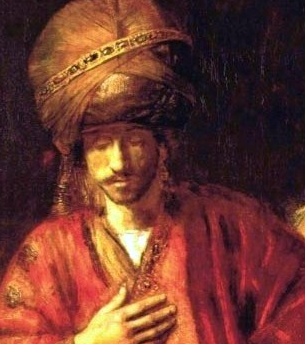 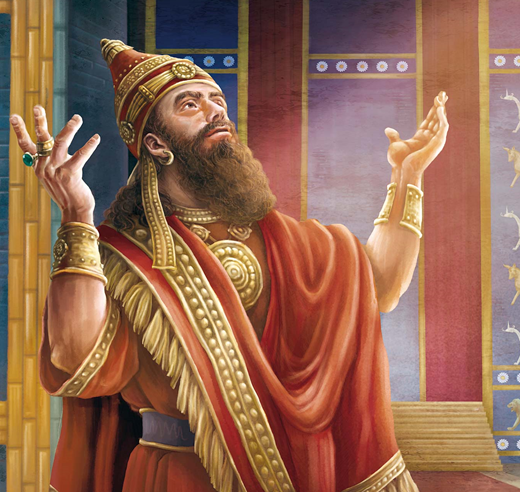 NABUCODONOZOR
UZIAS
HAMÃ
AGAR
ELES FORAM DERROTADOS POR CAUSA DO SEU ORGULHO!
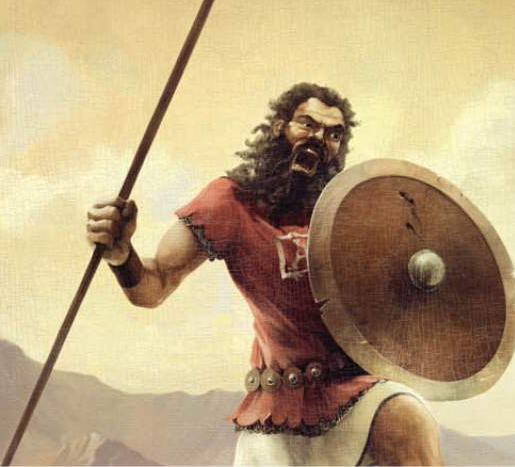 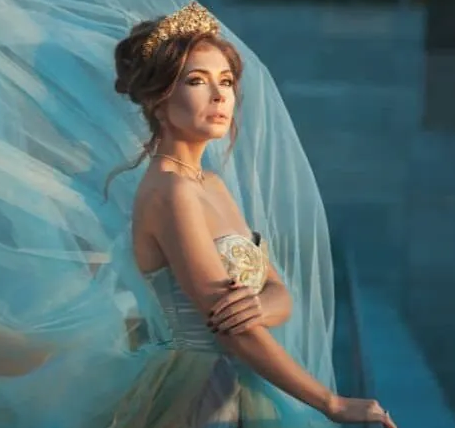 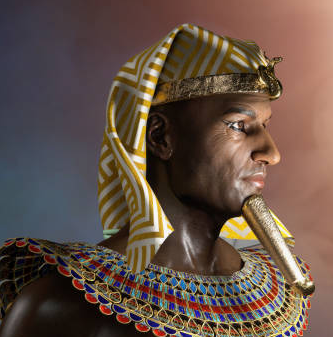 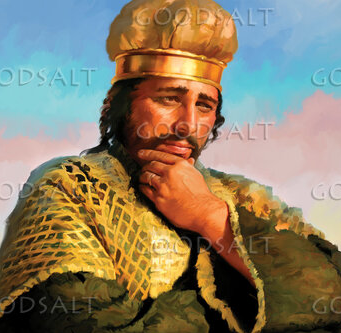 GOLIAS
FARAÓ
VASTI
HERODES
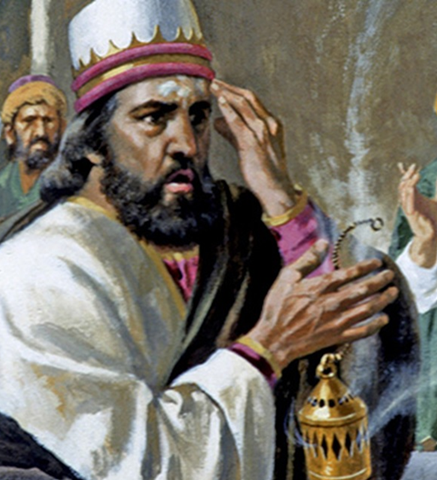 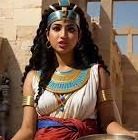 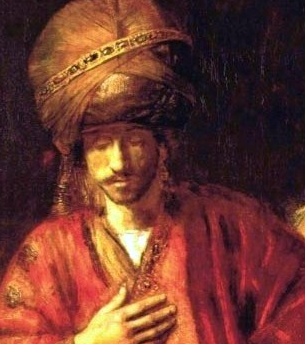 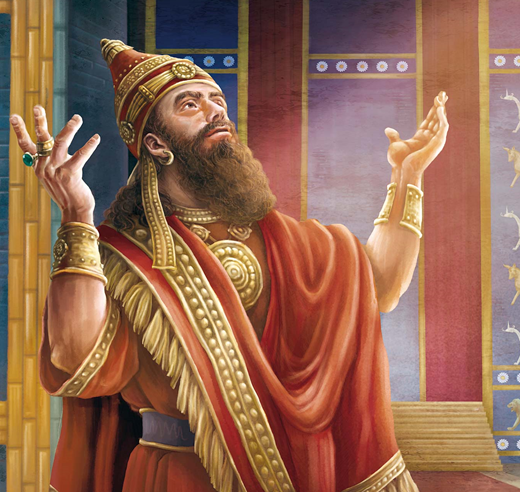 NABUCODONOZOR
UZIAS
HAMÃ
AGAR
“Foi por causa do orgulho que o diabo se tornou quem é. O orgulho leva a todos os outros vícios. O orgulho é o estado mental mais oposto a Deus” (C. S. Lewis).
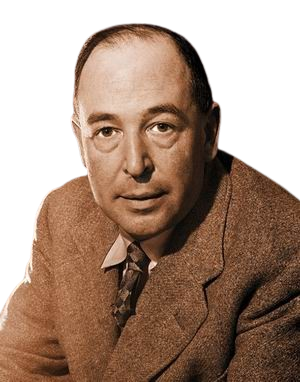 O ORGULHO NÃO É DE DEUS!
“A soberba precede a destruição, e a altivez de espírito precede a  queda” (Pv 16.18).
“Deus resiste aos soberbos; dá, porém, graça aos humildes” (Tg 4.6).
“Humilhai-vos, pois, debaixo da potente mão de Deus, para que a seu tempo vos exalte” (1 Pe 5.6).
“Da mesma maneira que Deus tem dois lugares de habitação, o céu e um coração contrito, assim também é o diabo: o inferno e um coração orgulhoso” (Thomas Watson).
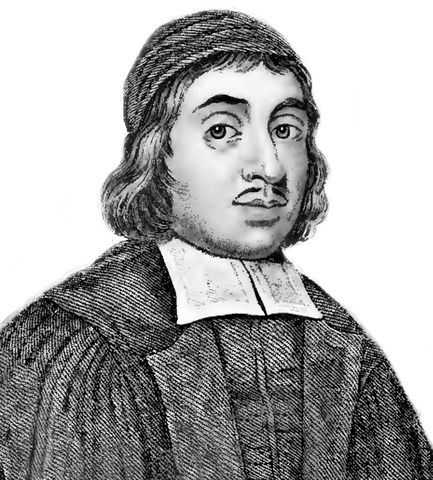 O ORGULHO É UM MESTRE                      DOS DISFARCES!
“A soberba do teu coração te enganou, ó tu que habitas nas fendas do penhasco, na tua alta morada, que dizes no teu coração: Quem me derrubará em terra? Embora subas ao alto como águia e embora se ponha o teu ninho entre as estrelas, dali te derrubarei, diz o Senhor” (Ob 1.3,4).
“A tendência de sempre avaliar positivamente as próprias ações e exaltar nossa pessoa como digna de louvor, e tratar os outros como se fossem merecedores de críticas e censuras, revela a carne em seu estado natural” (Russell Shedd).
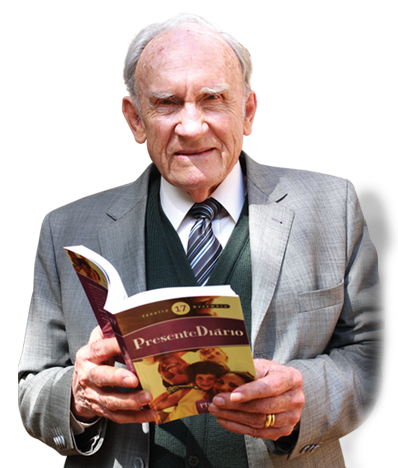 OS DEZ MALEFÍCIOS DO ORGULHO:
1) O orgulho nos cega a respeito de Deus.
“Por causa do seu orgulho, o ímpio não o busca; todos os seus pensamentos são: Não há Deus” (Sl 10.4).
2) O orgulho nos cega a nosso próprio respeito.
“Porquanto dizes: Rico sou, e estou enriquecido, e de nada tenho falta; e não sabes que és um coitado, e miserável, e pobre, e cego, e nu” (Ap 3.17).
OS DEZ MALEFÍCIOS DO ORGULHO:
3) O orgulho nos torna sedentos de reconhecimento.
“Sede unânimes entre vós; não ambicioneis coisas altivas mas acomodai-vos às humildes; não sejais sábios aos vossos olhos” (Rm 12.16).
4) O orgulho nos leva a nos considerarmos melhores do que os outros.
“Nada façais por contenda ou por vanglória, mas com humildade cada um considere os outros superiores a si mesmo” (Fp 2.3).
OS DEZ MALEFÍCIOS DO ORGULHO:
5) O orgulho impede que sejamos honrados.
“A soberba do homem o abaterá, mas o humilde de espírito obterá honra” (Pv 29.23).
6) O orgulho nos leva a fazer papel de tolos.
“Pois, se alguém pensa ser alguma coisa, não sendo nada, engana-se a si mesmo” (Gl 6.3).
OS DEZ MALEFÍCIOS DO ORGULHO:
7) O orgulho nos leva a rejeitar a sã doutrina.
“Se alguém ensina alguma doutrina diversa, e não se conforma com as sãs palavras de nosso Senhor Jesus Cristo, e com a doutrina que é segundo a piedade, é soberbo e nada sabe” (1 Tm 6.3,4).
8) O orgulho faz com que sejamos envergonhados.
“Quando vem a soberba, então, vem a desonra, mas com os humildes está a sabedoria” (Pv 11.2).
OS DEZ MALEFÍCIOS DO ORGULHO:
9) O orgulho nos leva a falar insensatamente.
“Não faleis mais palavras tão altivas, nem saia da vossa boca a arrogância; porque o Senhor é o Deus da sabedoria, e por ele são pesadas as ações” (1 Sm 2.3).
10) O orgulho prejudica os nossos relacionamentos.
“Da soberba só provém a contenda, mas com os que se aconselham se acha a sabedoria” (Pv 13.10).
“O primeiro passo na direção do céu é a humildade, assim como o primeiro passo na direção do inferno é o orgulho” (Charles Spurgeon).
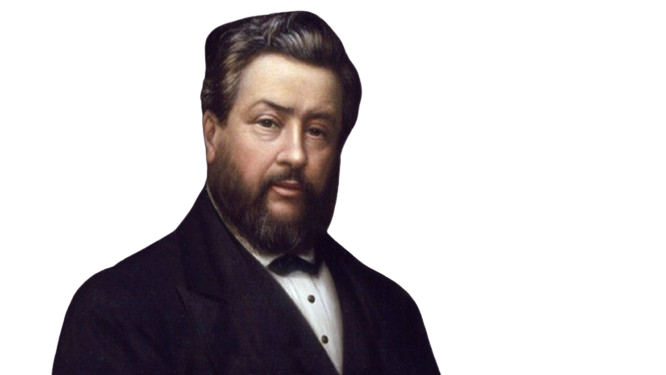 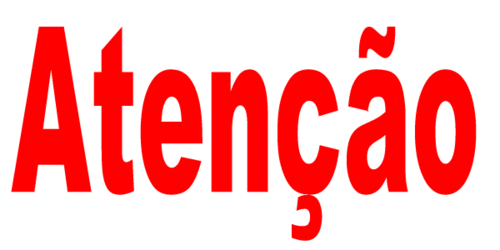 “O diabo apela para o seu orgulho porque deseja o seu tropeço.

A carne apela para o seu orgulho porque é pecaminosa e má.

O mundo apela para o seu orgulho porque deseja conquistar você.
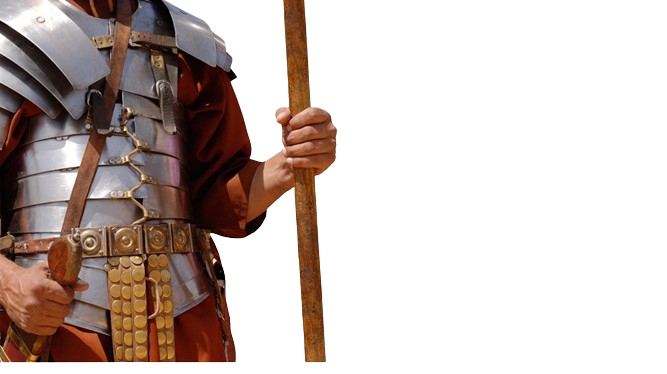 “O orgulho é a fonte de todas as fraquezas, porque é a fonte de todos os vícios” (Agostinho de Hipona).
PRÓXIMO ESTUDO: 33) DROGAS E BATALHA ESPIRITUAL